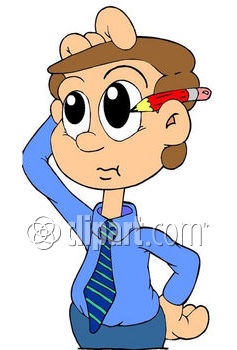 HÃY GIẢI Ô CHỮ SAU:
A
N
A
P
H
X
2
6
1
4
5
3
Phản ứng của cơ thể trả lời kích thích môi trường thông qua hệ thần kinh gọi là gì?
PHẢN XẠ KHÔNG ĐIỀU KIỆN
PHẢN XẠ CÓ ĐIỀU KIỆN
SINH HỌC 8
Bài 52: PHẢN XẠ KHÔNG ĐIỀU KIỆN VÀ PHẢN XẠ CÓ ĐIỀU KIỆN
I. Phân biệt phản xạ có điều kiện và phản xạ không điều kiện
Dựa vào bảng trên, hãy rút ra nhận xét về phản xạ không điều kiện và phản xạ có điều kiện?

Hãy nêu một vài ví dụ khác về PXCĐK và PXKĐK ?





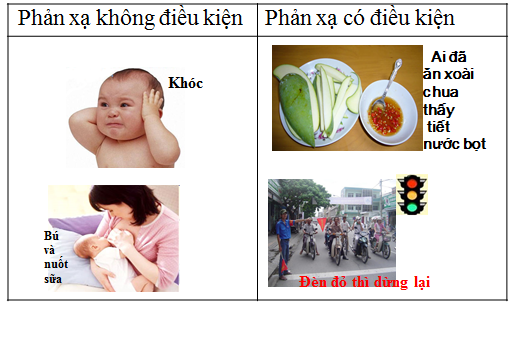 II. Sự hình thành phản xạ có điều kiện
1. Hình thành phản xạ có điều kiện
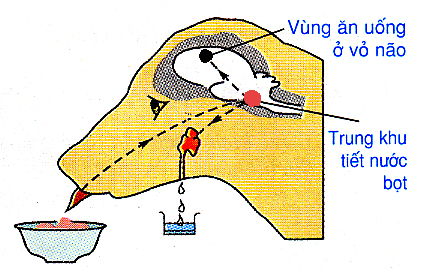 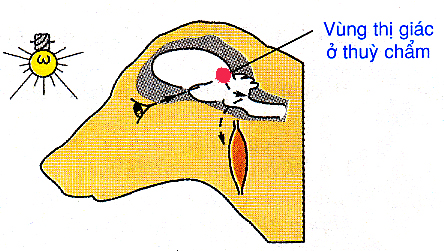 Hình 52.1. Phản xạ định hướng với ánh đèn
Hình 52.2. Phản xạ tiết nước bọt đối với thức ăn
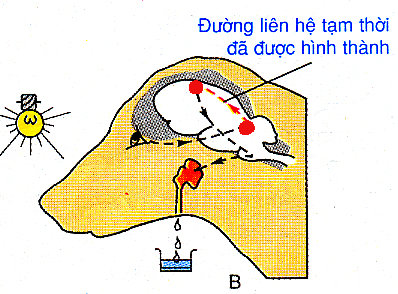 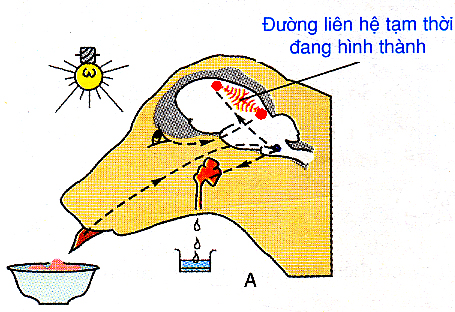 Hình 52.3.A Bật đèn rồi cho ăn nhiều lần, ánh đèn sẽ trở thành tín hiệu của ăn uống
Hình 52.3.B Phản xạ có điều kiện tiết nước bọt với ánh đèn đã được thiết lập
CÂU HỎI
1.Trong thí nghiệm đâu là kích thích có điều kiện và đâu là kích thích không điều kiện ?
- Kích thích có điều kiện là ánh đèn, kích thích không điều kiện là thức ăn.
2. Để thành lập phản xạ có điều kiện cần những điều kiện gì ?
- Phải có sự kết hợp giữa kích thích có điều kiện và kích thích không điều kiện.
- Kích thích có điều kiện phải đi trước kích thích không điều kiện vài giây.
- Quá trình kết hợp phải được lặp lại nhiều lần.
3. Bản chất của việc thành lập phản xạ có điều kiện là gì ?
- Bản chất của sự thành lập PXCĐK là sự thành lập đường liên hệ tạm thời.
2.Ức chế phản xạ có điều kiện
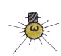 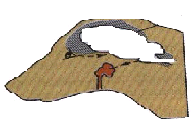 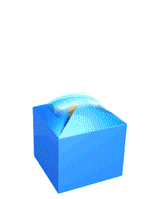 Trong TN nếu ta chỉ bật đèn mà không cho chó ăn nhiều lần thì hiện tượng gì sẽ xảy ra?
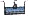 Tại sao có sự ức chế phản xạ có điều kiện?
III.So sánh các tính chất của phản xạ không điều kiện với phản xạ có điều kiện
2’.Được hình thành trong đời sống cá thể ( qua học tập, rèn luyện )
3. Bền vững
4’.Không có tính chất di truyền, mang tính chất cá thể
5.Số lượng hạn chế
7’.Trung ương chủ yếu có sự tham gia của vỏ đại não
III. So sánh các tính chất của phản xạ không điều kiện với phản xạ có điều kiện
Học bảng 52-2
Tuy phản xạ không điều kiện và phản xạ có điều kiện có những điểm khác nhau, song lại có liên quan chặt chẽ với nhau :
Phản xạ không điều kiện là cơ sở để thành lập phản xạ có điều kiện.
Phải có sự kết hợp giữa một kích thích có điều kiện với kích thích không điều kiện ( trong đó kích thích có điều kiện phải tác động trước kích thích không điều kiện một thời gian ngắn ).
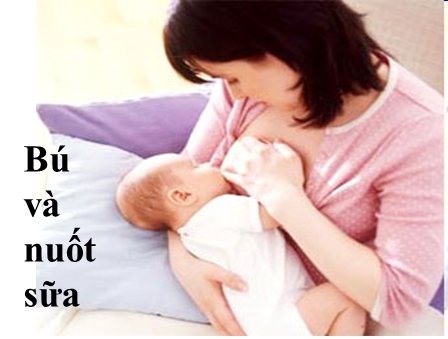 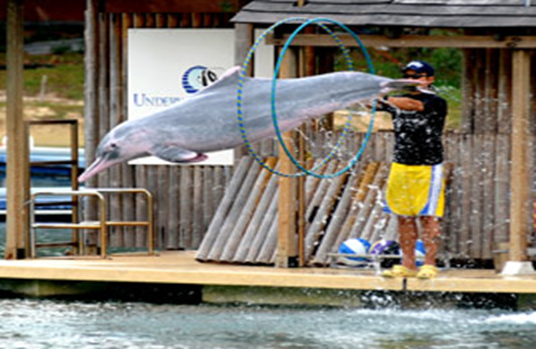 A. Phản xạ bú mẹ của trẻ em
B. Cá heo làm xiếc
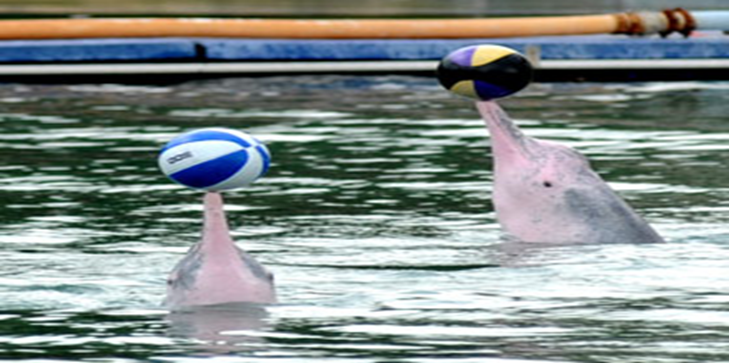 C. Cá heo đội bóng
DẶN DÒ
Học bài, trả lời câu hỏi SGK. - Đọc mục “em có biết”.
Đọc trước bài Hoạt động thần kinh cấp cao ở người